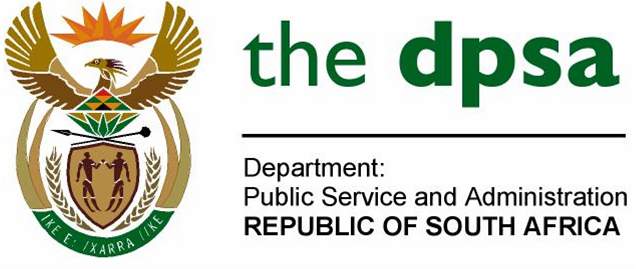 assessment of how the Public Service (including the DPSA) is performing with regards to women in SENIOR MANAGEMENT SERVICE (SMS)
Presentation to the Portfolio Committee on Women

15 March 2016
Representation of women at SMS as at 30 September 2015
There were 9976 filled SMS positions of which 4056 (40.6%) were filled by women and 5907 (59.4%) were filled by men.

There are 13 people categorised as unknown at SMS level
 
Women constitute 28% 0f level 16 and men 72%; this representation has remained persistently low over the years.

Women with disabilities at SMS  are 39 and men were 83 from a total of  119.

Youth (below 35) at SMS constitute 5% of the total; young women at this level are more than men at 51% and men at 49%.
2
Representation of women versus men at SMS in the Public SERVICE
3
Compliance with the 50% representation of women at SMS per province as at 30 September 2015
4
Departments that have met the 50% target
5
CHALLENGES AND SUCCESSES
The representation of women at SMS is more at levels 13 and 14, but very low at levels 15 and 16.

Not all departments are submitting plans and reports on the implementation of the Gender Equality Strategic Framework (GESF) JobAccess Strategic Framework for the Recruitment, Appointment and Retention of People with Disabilities (JA)(see slide 6), although the submission rate has improved from 78 in 2014/15  to 101 in  2015/16.

Attendance of support workshops is by junior officials and they have no authority to implement some of the strategies provided at these workshops, more especially remedial plans to close equity gaps (see slide 6). 

Gauteng  is the one outstanding province that has improved year on year since the support workshops started. 

Representation of women at SMS as at 30 September 2015 was 40.6%,   an improvement from 38% when support workshops started in 2012.
6
CHALLENGES AND SUCCESSES
Staffing of units  and job descriptions of Gender Focal Points is not uniform in departments. 

In the Eastern Cape, the Northern Cape and the Free State  most units are either located in the office of the HOD or the MEC, but this location does not translate into better resourcing and performance.

The performance of departments on the Diversity Management standard in MPAT  is one of the lowest, but it has improved from 1.2% in 2013 to 1.7% in 2014. 

Even for departments that are complying with submission of implementation plans for the GESF, their performance is affected by the failure to meet the 50% target.
7
Compliance with annual reporting requirements 2014/15
8
Gender mainstreaming in the DPSA
9
The department has an  Approved Gender Policy; Gender Equality Strategic Framework and annual implementation plan

There are Various diversity fora for designated groups: 
Women Management Forum; Departmental Women’s forum;  Men’s Forum ;  Disability Management forum; Youth Forum 

The department has an Employment Equity Plan to manage representation target and barriers (incl. affirmative action measures)

Concept on leadership development programme targeted at women empowerment
DPSA representation AS at 29 Feb 2016
10
DPSA: PWD  Representation (3yr cycle)
11
Gender Focal Point in the Department (dpsa)
The Director: Transformation and Employee Health and Wellness is assigned the Role of a Gender Focal Point (SMS member)

Located in the Corporate Services Branch –reporting to Chief Director: HR and  Security Management.

The Director has the assistance of a Deputy Director who coordinates the implementation of GESF plan and Diversity Management interventions.

Key Responsibilities: 
Gender Mainstreaming; Employment Equity; Disability Management, 
Youth Development; Employee Health and Wellness; Service Delivery Improvement Programme
Batho Pele coordination and Coordination of the Management of Performance Assessment Tool.
12